Big DataDiplomado de Datos 2021Clase 4: Spark (Core)
Aidan Hogan
aidhog@gmail.com
Spark vs. Hadoop
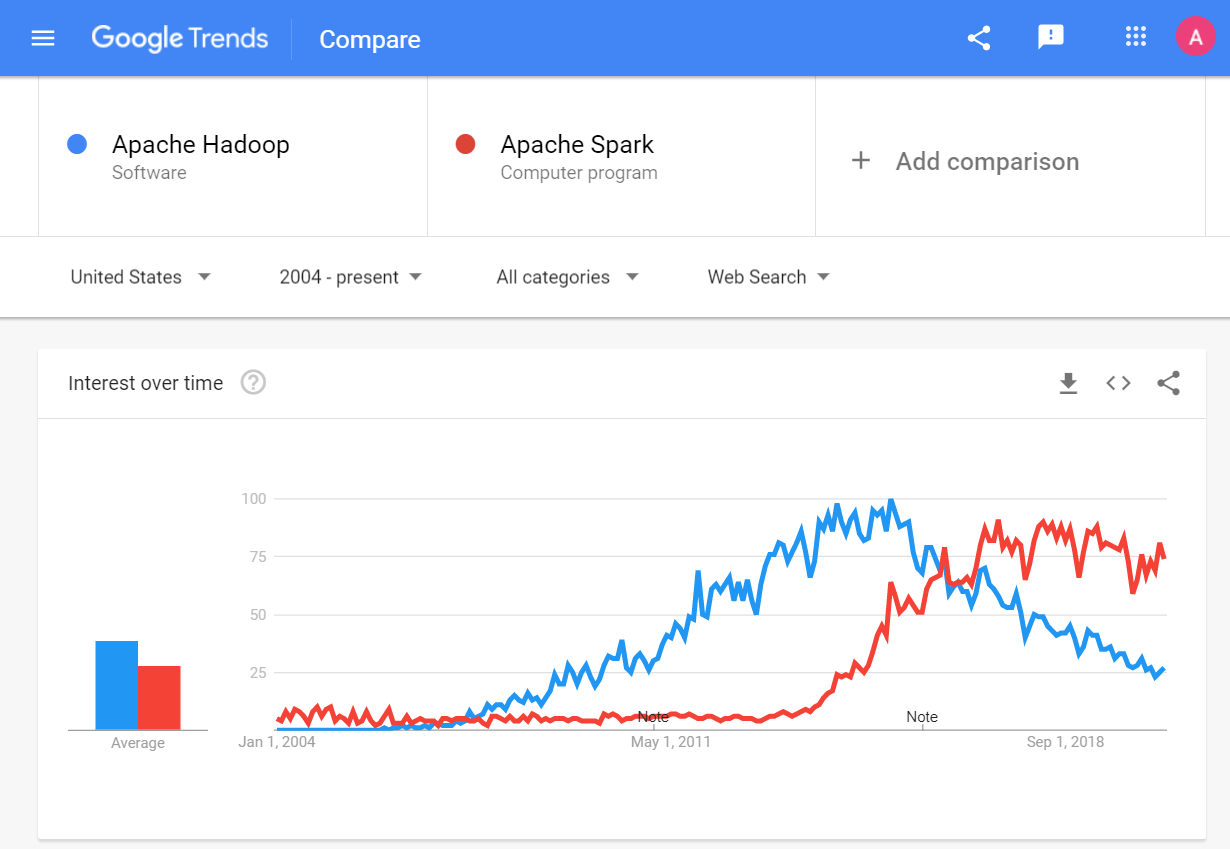 ¿Cuál es el principal punto débil de Hadoop en cuanto al rendimiento?
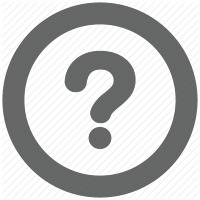 Veremos …
MapReduce / Hadoop
Reducción
Salida
Entrada
Mapeo
Trans.
Agrupación
Partición / 
Ordenamiento
Combine
(0,perro sed que)
(sed,1)
(sed,1)
(decir,1)
(sed,1)
(sed,1)
(decir,{1})
(sed,{1,1})
(decir,1)
(sed,2)
(sed,1)
(perro,1)
(sed,1)
(que,1)
(perro,1)
(que,1)
(perro,1)
(que,1)
(decir,1)
(sed,1)
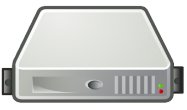 (perro,1)
(que,1)
(que,1)
(que,2)
(13,que decir que)
(que,1)
(decir,1)
(que,1)
(perro,1)
(que,1)
(perro,1)
(que,4)
(decir,1)
(decir,1)
(pero,{1})
(que,{1,1,2})
(que,2)
(que,1)
(que,1)
(que,2)
(que,1)
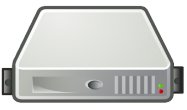 (la,1)
(26,la que sed)
(la,1)
(que,1)
(sed,1)
(sed,1)
(la,1)
(la,{1})
(la,1)
(sed,1)
(que,1)
(que,1)
(la,1)
(la,1)
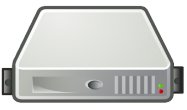 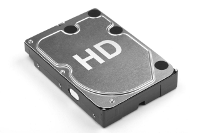 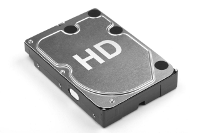 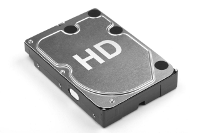 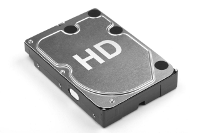 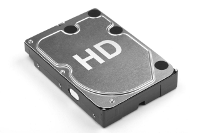 L
L|E
L
E
E
Reducción
Salida
Entrada
Mapeo
Partición / 
Ordenamiento
Trans.
Agrupación
Combine
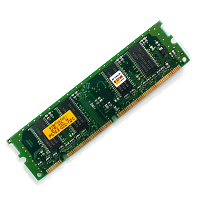 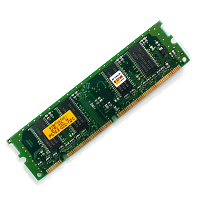 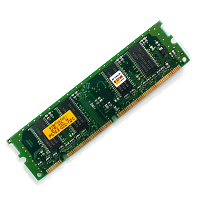 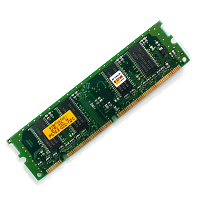 (0,perro sed que)
(sed,1)
(sed,1)
(decir,1)
(sed,1)
(sed,1)
(decir,{1})
(sed,{1,1})
(decir,1)
(sed,2)
(sed,1)
(perro,1)
(sed,1)
(que,1)
(perro,1)
(que,1)
(perro,1)
(que,1)
(decir,1)
(sed,1)
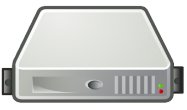 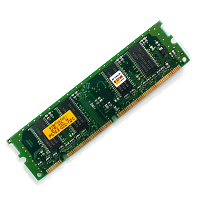 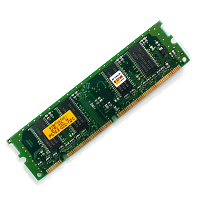 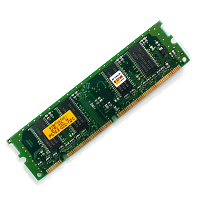 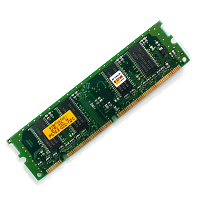 (perro,1)
(que,1)
(que,1)
(que,2)
(13,que decir que)
(que,1)
(decir,1)
(que,1)
(perro,1)
(que,1)
(perro,1)
(que,4)
(decir,1)
(decir,1)
(pero,{1})
(que,{1,1,2})
(que,2)
(que,1)
(que,1)
(que,2)
(que,1)
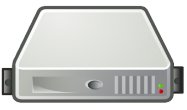 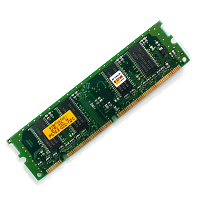 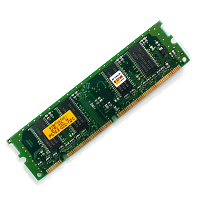 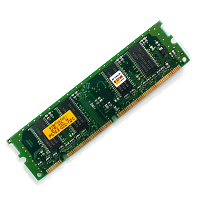 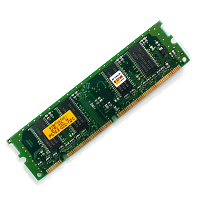 (la,1)
(26,la que sed)
(la,1)
(que,1)
(sed,1)
(sed,1)
(la,1)
(la,{1})
(la,1)
(sed,1)
(que,1)
(que,1)
(la,1)
(la,1)
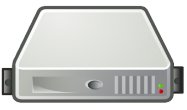 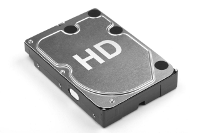 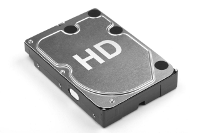 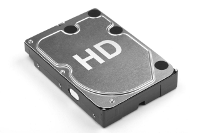 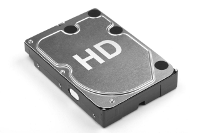 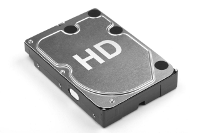 L
L|E
L
E
E
Reducción
Salida
Entrada
Mapeo
Partición / 
Ordenamiento
Trans.
Agrupación
Combine
MapReduce/Hadoop siempre se coordina
    entre fases (Mapeo → Transmisión → Reducción)
        y entre tareas (Conteo → Ordenamiento) 
            usando el disco duro
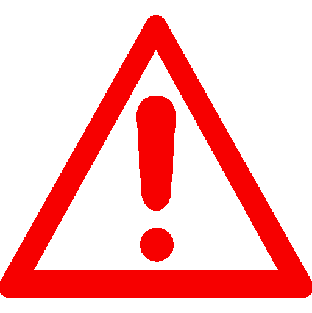 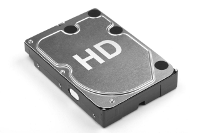 …
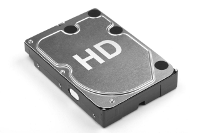 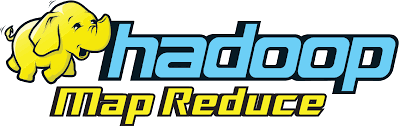 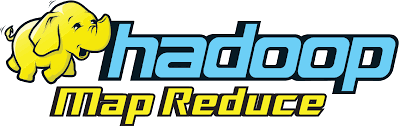 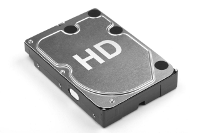 (HDFS)
(HDFS)
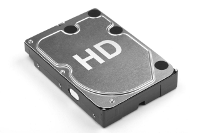 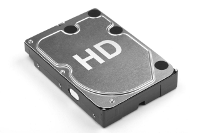 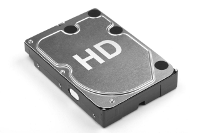 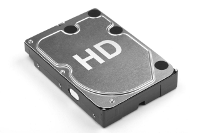 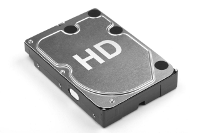 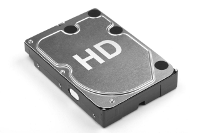 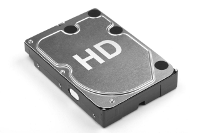 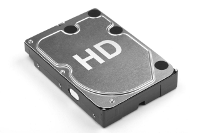 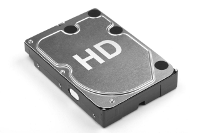 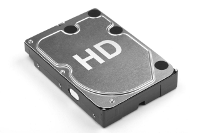 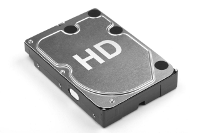 L
L|E
L
E
E
Reducción
Salida
Entrada
Mapeo
Partición / 
Ordenamiento
Trans.
Agrupación
Combine
MapReduce/Hadoop siempre se coordina
    entre fases (Mapeo → Transmisión → Reducción)
        y entre tareas (Conteo → Ordenamiento) 
            usando el disco duro
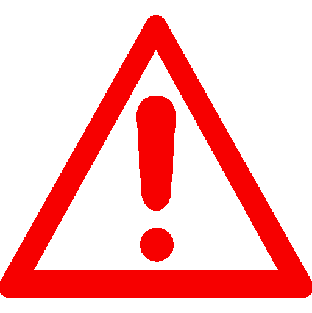 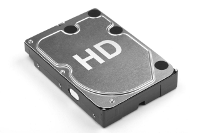 En los laboratorios 2 y 3 contando palabras, vimos que toma …
En la memoria de una máquina: 	segundos
En el disco duro de una máquina: 	minutos
Usando MapReduce/Hadoop:		minutos
¿Hay alguna alternativa que no hemos considerado?
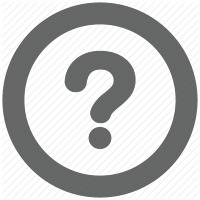 En la memoria de varias máquinas: 	???
Costos de transporte de los datos (estimaciones)
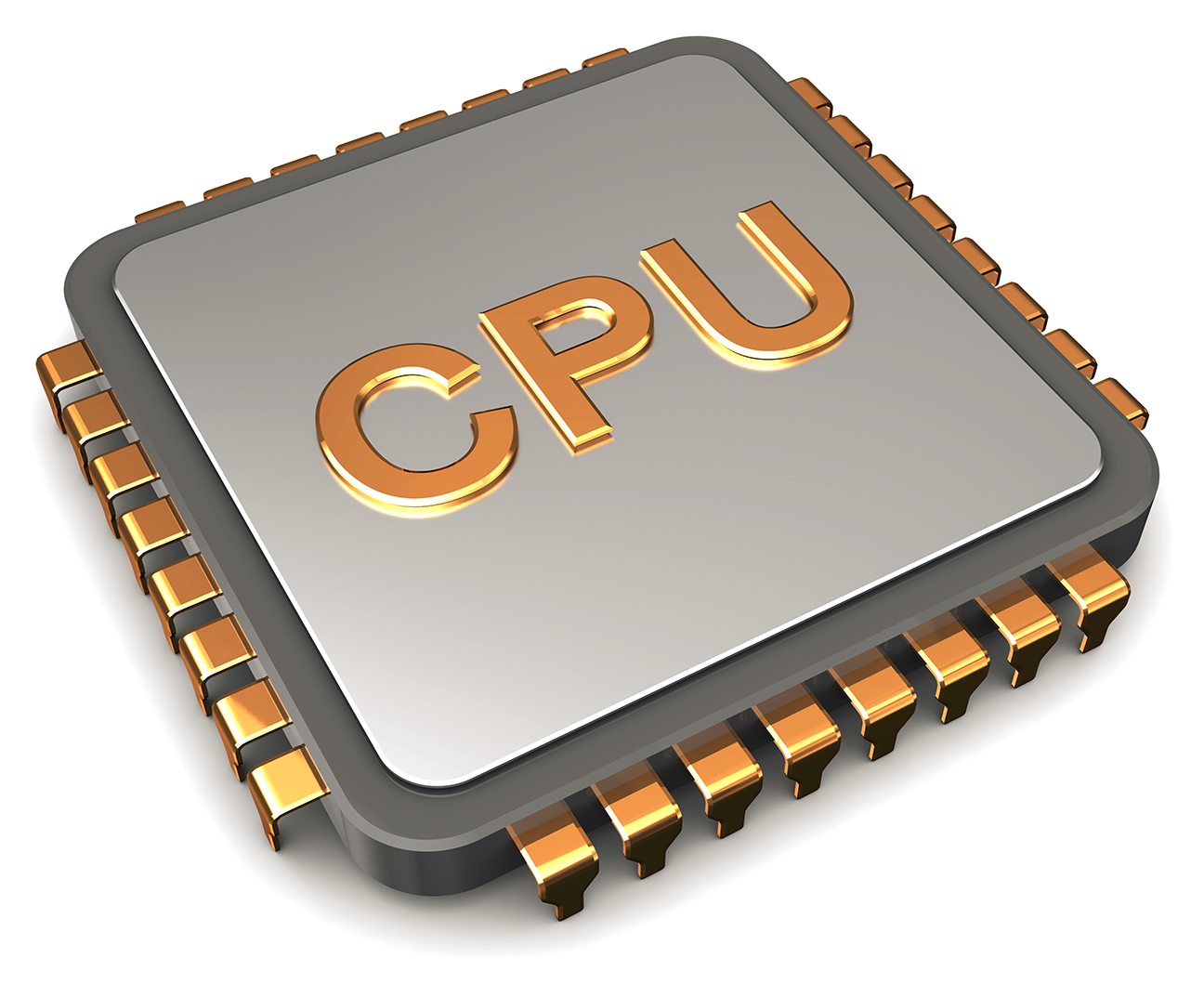 (transmisión)
30 GB/s
600 MB/s
100 MB/s
1.25 GB/s
5 GB/s
Memoria Principal
Disco de Estado Sólido
Disco Duro
Red
(mismo rack)
Red
(a través de los racks)
50–150 ns
10–100 μs
5–15 ms
300–600 ns
1–15 μs
(latencia)
Si las palabras únicas caben en memoria ...
Reducción / Transmisión
Salida
Entrada
Conteo
(0,perro sed que)
(perro,1)
(que,1)
(sed,1)
(perro,1)
(la,1)
(que,4)
(sed,2)
(decir,1)
(perro,1)
(la,1)
(que,4)
(sed,2)
(decir,1)
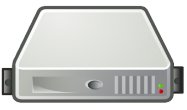 (13,que decir que)
(que,2)
(decir,1)
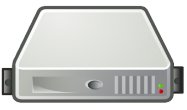 (26,la que sed)
(la,1)
(que,1)
(sed,1)
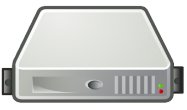 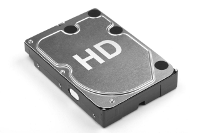 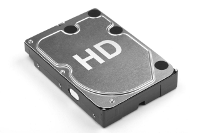 L
E
Reducción / Transmisión
Salida
Entrada
Conteo
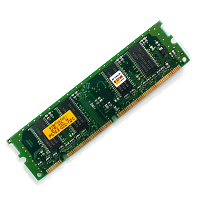 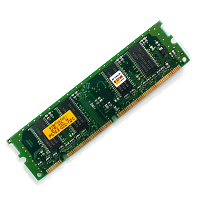 (0,perro sed que)
(perro,1)
(que,1)
(sed,1)
(perro,1)
(la,1)
(que,4)
(sed,2)
(decir,1)
(perro,1)
(la,1)
(que,4)
(sed,2)
(decir,1)
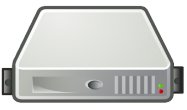 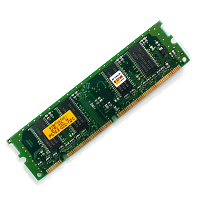 (13,que decir que)
(que,2)
(decir,1)
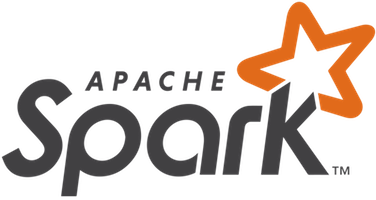 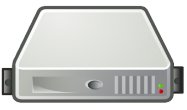 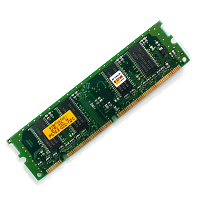 (26,la que sed)
(la,1)
(que,1)
(sed,1)
¿Y si las palabras no caben en memoria?
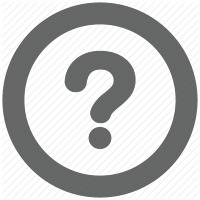 …
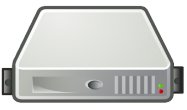 Apache Spark
Programar con datos en memoria
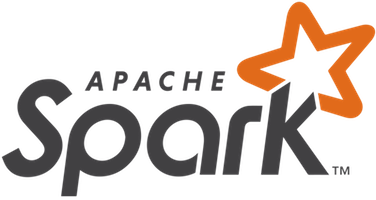 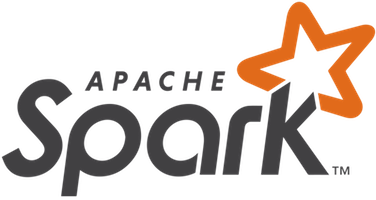 …
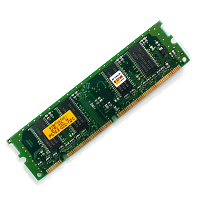 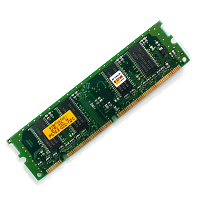 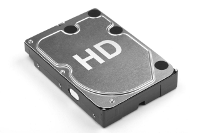 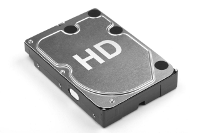 …
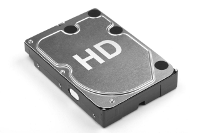 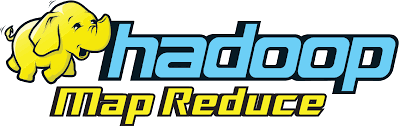 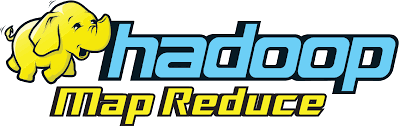 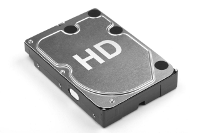 (HDFS)
(HDFS)
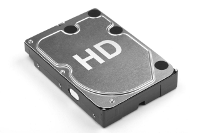 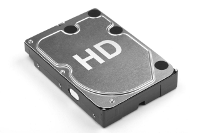 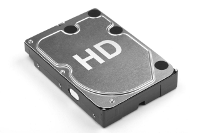 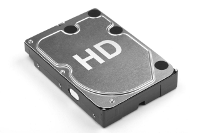 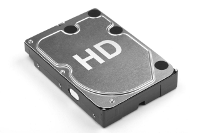 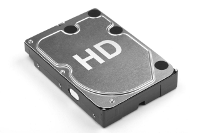 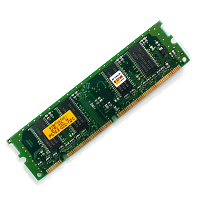 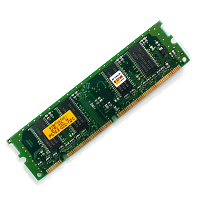 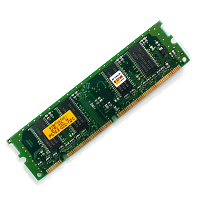 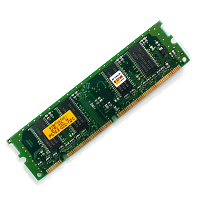 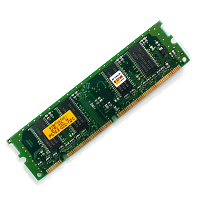 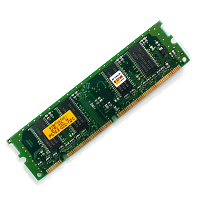 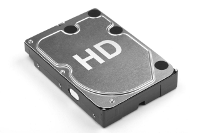 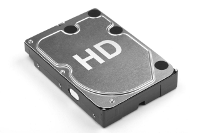 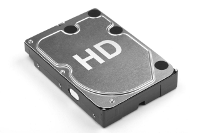 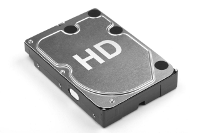 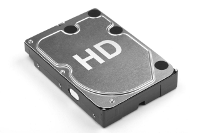 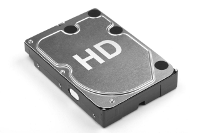 Programar (recursivamente) con datos en memoria
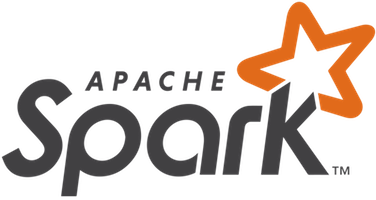 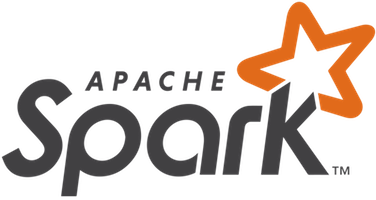 …
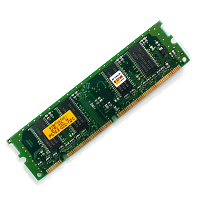 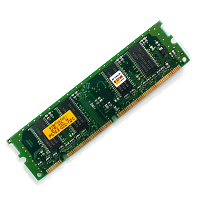 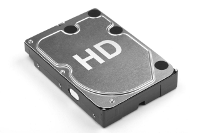 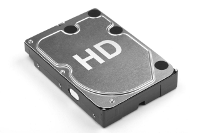 …
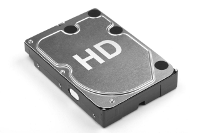 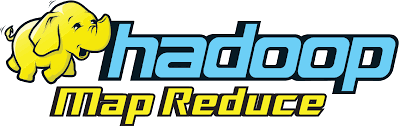 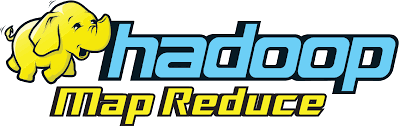 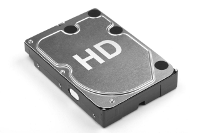 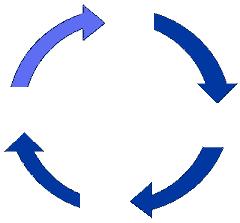 (HDFS)
(HDFS)
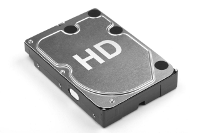 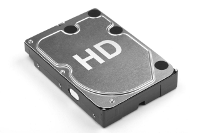 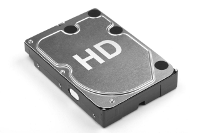 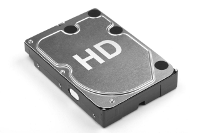 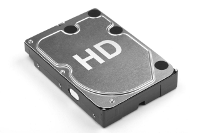 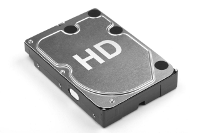 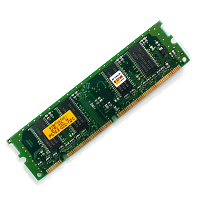 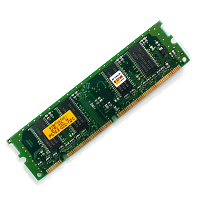 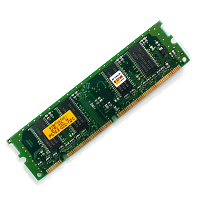 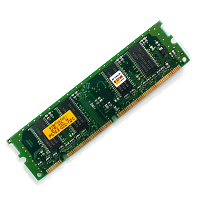 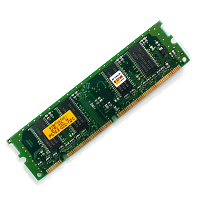 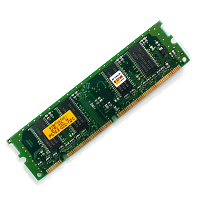 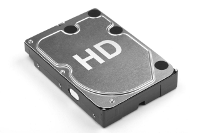 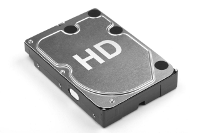 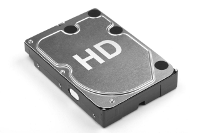 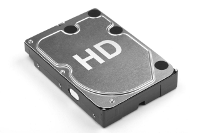 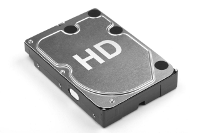 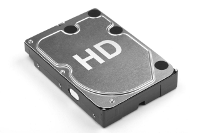 Apache Spark:	"Resilient Distributed Dataset"
Almacenamiento: "Resilient Distributed Dataset"
Conjunto de Datos Resiliente y Distribuido
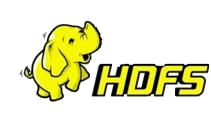 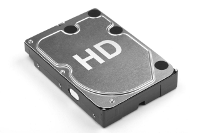 (HDFS)
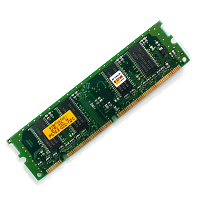 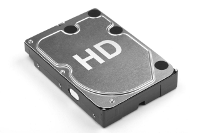 RDD
Como HDFS, un RDD abstrae la distribución, la tolerancia de fallas, etc., …
 … pero un RDD también puede abstraer el disco duro / la memoria principal
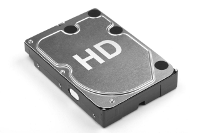 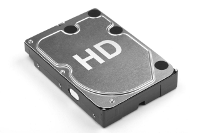 L
E
Reducción / Transmisión
Salida
Entrada
Conteo
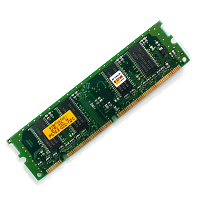 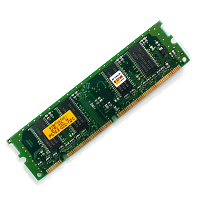 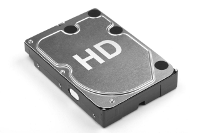 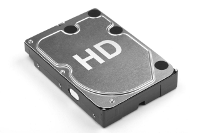 (0,perro sed que)
(perro,1)
(que,1)
(sed,1)
(perro,1)
(la,1)
(que,4)
(sed,2)
(decir,1)
(perro,1)
(la,1)
(que,4)
(sed,2)
(decir,1)
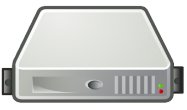 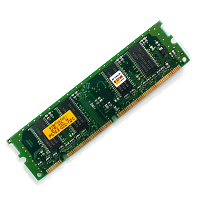 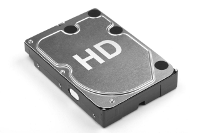 RDD
(13,que decir que)
(que,2)
(decir,1)
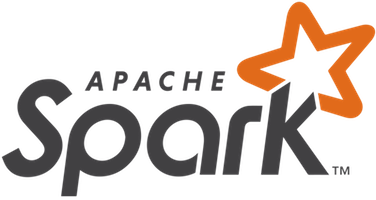 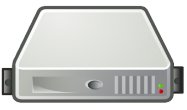 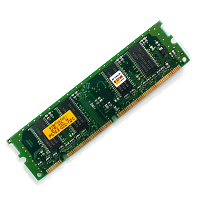 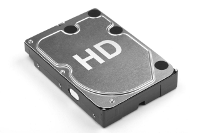 (26,la que sed)
(la,1)
(que,1)
(sed,1)
¿Y si las palabras no caben en memoria?
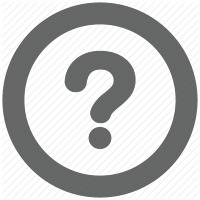 RDD
Los RDDs pueden usar el disco duro
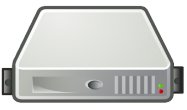 RDDs en memoria o el disco duro
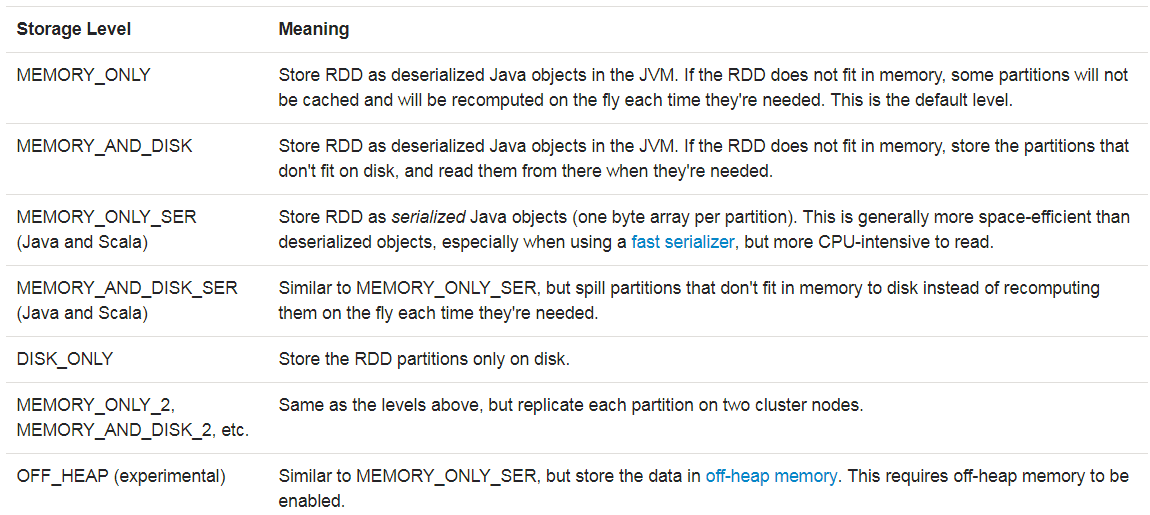 Resilient Distributed Dataset
Resilient:		Tolerancia a fallos
Distributed:	Particionado
Dataset: 		Conjunto de datos 
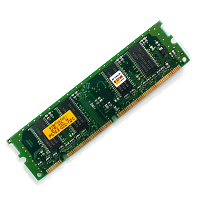 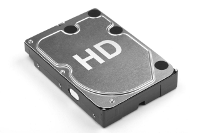 RDDs pueden tener varias particiones virtuales en una máquina
Entrada
Conteo
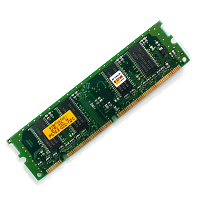 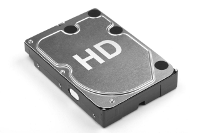 (0,perro sed que)
(perro,1)
(que,1)
(sed,1)
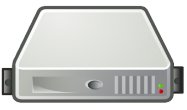 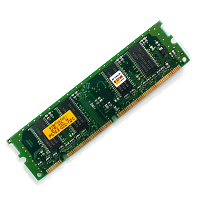 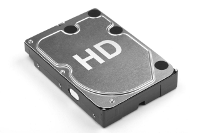 (13,que decir que)
(que,2)
(decir,1)
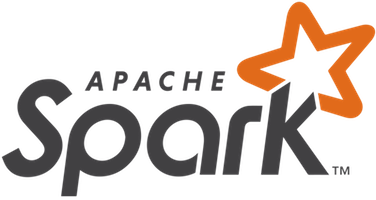 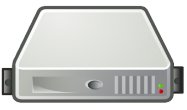 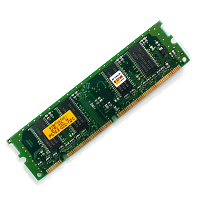 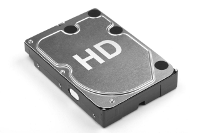 (la,1)
(26,la que sed)
(que,1)
(sed,1)
RDD
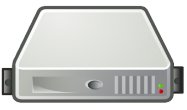 Tipos de RDDs en Spark
HadoopRDD
FilteredRDD
MappedRDD
PairRDD
ShuffledRDD
UnionRDD
PythonRDD
DoubleRDD
JdbcRDD
JsonRDD
SchemaRDD
VertexRDD
EdgeRDD
CassandraRDD 
GeoRDD 
EsSpark
Tipos específicos de RDD permiten operaciones específicas
PairRDD tiene especial importancia para MapReduce
Apache Spark:	Ejemplo
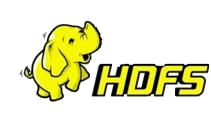 Spark: Productos por hora
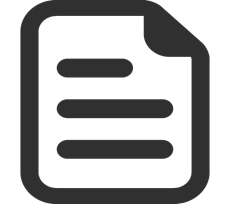 cliente412	1L_Leche		2014-03-31T08:47:57Z	$900
cliente412	Nescafe		2014-03-31T08:47:57Z	$2.000
cliente412	Nescafe		2014-03-31T08:47:57Z	$2.000
cliente413	400g_Zanahoria	2014-03-31T08:48:03Z	$1.240
cliente413	El_Mercurio	2014-03-31T08:48:03Z	$3.000
cliente413	Gillette_Mach3	2014-03-31T08:48:03Z	$3.000
cliente413	Santo_Domingo	2014-03-31T08:48:03Z	$2.450
cliente413	Nescafe		2014-03-31T08:48:03Z	$2.000
cliente414	Rosas		2014-03-31T08:48:24Z	$7.000
cliente414	400g_Zanahoria	2014-03-31T08:48:24Z	$9.230
cliente414	Nescafe 		2014-03-31T08:48:24Z	$2.000
cliente415	1L_Leche 	2014-03-31T08:48:35Z	$900
cliente415	300g_Frutillas 	2014-03-31T08:48:35Z	$830
…
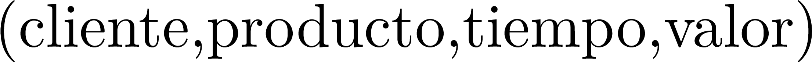 ¿Número de clientes comprando cada producto con valor > 1000 por hora del día?
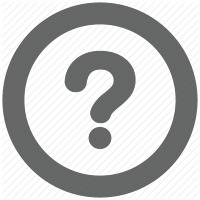 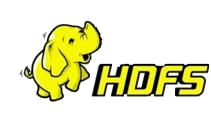 Spark: Productos por hora
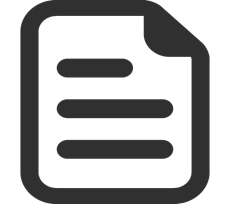 c1	p1	08	900
c1	p2	08	2000
c1	p2	08	2000
c2	p3	09	1240
c2	p4	09	3000
c2	p5	09	3000
c2	p6	09	2450
c2	p2	09	2000
c3	p7	08	7000
c3	p8	08	9230
c3	p2	08	2000
c4	p1	23	900
c4	p9	23	830
…
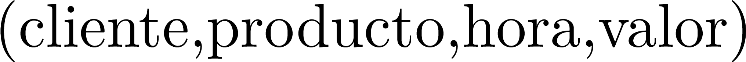 ¿Número de clientes comprando cada producto con valor > 1000 por hora del día?
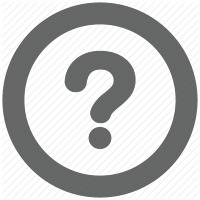 coalesce(3)
…
load
filter(v>1000)
c1,p2,08,2000
c1,p2,08,2000
c1,p1,08,900
c1,p2,08,2000
c1,p2,08,2000
c1,p1,08,900
c1,p2,08,2000
c1,p2,08,2000
c1,p2,08,2000
c1,p2,08,2000
c4,p1,23,900
c4,p9,23,830
c4,p1,23,900
c4,p9,23,830
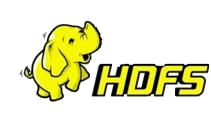 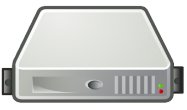 c2,p3,09,1240
c2,p4,09,3000
c2,p5,09,3000
c2,p6,09,2450
c2,p2,09,2000
c2,p3,09,1240
c2,p4,09,3000
c2,p5,09,3000
c2,p6,09,2450
c2,p2,09,2000
c2,p3,09,1240
c2,p4,09,3000
c2,p5,09,3000
c2,p6,09,2450
c2,p2,09,2000
c2,p3,09,1240
c2,p4,09,3000
c2,p5,09,3000
c2,p6,09,2450
c2,p2,09,2000
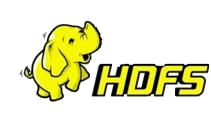 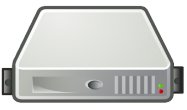 c3,p7,08,7000
c3,p8,08,9230
c3,p2,08,2000
c3,p7,08,7000
c3,p8,08,9230
c3,p2,08,2000
c3,p7,08,7000
c3,p8,08,9230
c3,p2,08,2000
c3,p7,08,7000
c3,p8,08,9230
c3,p2,08,2000
RDD
RDD
RDD
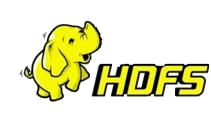 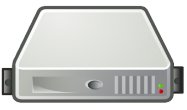 distinct
save
map((p,h),1)
reduceByKey(Σ)
coalesce(3)
c1,p2,08,2000
c1,p2,08,2000
c1,p2,08,2000
c1,p2,08,2000
c1,p2,08,2000
(p2,08),1
(p3,09),1
(p4,09),1
(p5,09),1
(p3,09),1
(p4,09),1
(p5,09),1
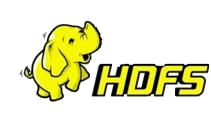 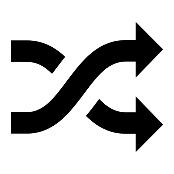 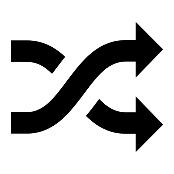 c2,p3,09,1240
c2,p4,09,3000
c2,p5,09,3000
c2,p6,09,2450
c2,p2,09,2000
c2,p3,09,1240
c2,p4,09,3000
c2,p5,09,3000
c2,p6,09,2450
c2,p2,09,2000
(p2,08),2
(p7,08),1
(p8,08),1
c2,p3,09,1240
c2,p4,09,3000
c2,p5,09,3000
c2,p6,09,2450
c2,p2,09,2000
(p3,09),1
(p4,09),1
(p5,09),1
(p6,09),1
(p2,09),1
(p2,08),2
(p7,08),1
(p8,08),1
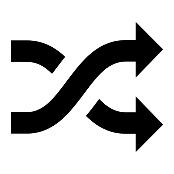 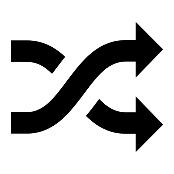 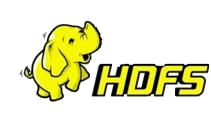 c3,p7,08,7000
c3,p8,08,9230
c3,p2,08,2000
c3,p7,08,7000
c3,p8,08,9230
c3,p2,08,2000
c3,p7,08,7000
c3,p8,08,9230
c3,p2,08,2000
(p7,08),1
(p8,08),1
(p2,08),1
(p6,09),1
(p2,09),1
(p6,09),1
(p2,09),1
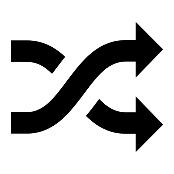 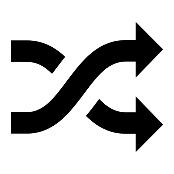 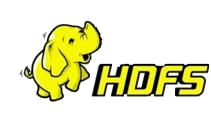 RDD
RDD
RDD
RDD
RDD
Apache Spark: 	Transformaciones y acciones
Spark: Transformaciones vs. Acciones
Las  Transformaciones  se ejecutan perezosamente …
    … resultan en RDDs virtuales
    … se ejecutan sólo para completar una acción
         … por ejemplo:




… no se ejecutan de inmediato
coalesce(3)
load
filter(p>1000)
RDD
RDD
RDD
RDD
R.transform()
f = argumento de función
S = argumento de RDD
. = argumento simple
Transformaciones
¿Por qué algunas están subrayadas?
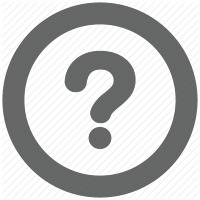 Pueden requerir una transmisión de datos
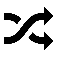 https://spark.apache.org/docs/latest/programming-guide.html#transformations
R.transform()
f = argumento de función
S = argumento de RDD
x = argumento simple
Transformaciones
https://spark.apache.org/docs/latest/programming-guide.html#transformations
R.transform()
f = argumento de función
S = argumento de RDD
x = argumento simple
Transformaciones
https://spark.apache.org/docs/latest/programming-guide.html#transformations
R.transform()
f = argumento de función
S = argumento de RDD
x = argumento simple
Transformaciones
Requieren un PairRDD ...
https://spark.apache.org/docs/latest/programming-guide.html#transformations
R.transform()
f = argumento de función
S = argumento de RDD
x = argumento simple
Transformaciones
https://spark.apache.org/docs/latest/programming-guide.html#transformations
Spark: Transformaciones vs. Acciones
Las  Acciones  ejecutan los procesos …
    … resultan en RDDs materializados
    … se ejecuta cada transformación subordinada
         … por ejemplo:




… se ejecutan todos los pasos
… pero no se guardan los RDDs intermedios
save
coalesce(3)
load
filter(p>1000)
HDFS
RDD
RDD
RDD
RDD
R.action()
f = argumento de función
. = argumento simple
Acciones
https://spark.apache.org/docs/latest/programming-guide.html#actions
R.action()
f = argumento de función
. = argumento simple
Acciones
https://spark.apache.org/docs/latest/programming-guide.html#actions
R.action()
f = argumento de función
. = argumento simple
Acciones
https://spark.apache.org/docs/latest/programming-guide.html#actions
Apache Spark: 	transformaciones con PairRDD
R.transform()
f = argumento de función
S = argumento de RDD
x = argumento simple
Transformaciones
Requieren un PairRDD ...
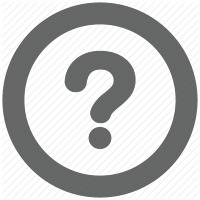 ¿Cómo son diferentes?
R.transform()
f = argumento de función
S = argumento de RDD
x = argumento simple
Transformaciones
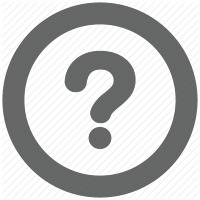 ¿Para sumar los valores para cada llave de R?
(1) R.groupByKey().map((k,{v1,...,vn}) ↦ (k,sum({v1,...,vn})));
(2) R.reduceByKey((u,v) ↦ u + v);
(3) R.aggregateByKey(0, (u,v) ↦ u + v, (u,v) ↦ u + v);
¡(2) tiene un combiner! (3) es igual pero menos conciso. ¡Entonces (2) es mejor!
R.transform()
f = argumento de función
S = argumento de RDD
x = argumento simple
Transformaciones
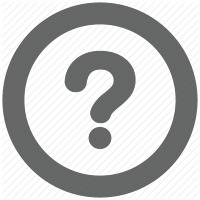 ¿Para promediar los valores para cada llave de R?
(1) R.groupByKey().map((k,{v1,...,vn}) ↦ (k,avg({v1,...,vn})));
(2) R1 = R.reduceByKey((u,v) ↦ u + v); 
    R2 = R.map((k,v) ↦ (k,1)).reduceByKey((u,v) ↦ u + v);
    R3 = R1.join(R2).map((k,(s,c)) ↦ (k,s/c));
(3) R.aggregateByKey((0,0), ((s,c),v) ↦ (s+v,c+1),
                        ((s1,c1),(s2,c2)) ↦ (s1+s2,c1+c2))
				.map((k,(s,c)) ↦ (k,s/c));
(3) tiene un combiner y necesita una sola transmisión. ¡Entonces (3) es mejor!
aggregateBykey
map
p1,15
p3,50
p1,{(30,1),(10,1),(20,2)}
p3,{(80,1),(120,3)}
p1,(60,4)
p3,(200,4)
p1,30
p2,25
p2,30
p1,{30}
p2,{25,30}
p1,(30,1)
p2,(55,2)
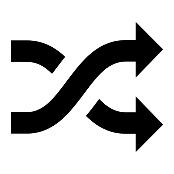 p2,(10,1)
p3,(80,1)
p2,{10}	   
p3,{80}
p2,10
p3,80
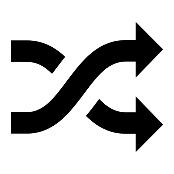 p3,(120,3)
p1,(10,1)
p3,40
p3,20
p1,10
p3,60
p3,{40,20,60}
p1,{10}
p2,(15,1)
p1,(20,2)
p2,15
p1,10
p1,10
p2,{15} 
p1,{10,10}
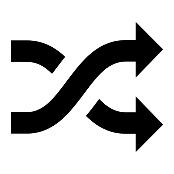 p2,{(55,2),(10,1),(15,1)}
p2,(80,4)
p2,20
RDD
RDD
RDD
(3) R.aggregateByKey((0,0), ((s,c),v) ↦ (s+v,c+1),
                        ((s1,c1),(s2,c2)) ↦ (s1+s2,c1+c2))
				.map((k,(s,c)) ↦ (k,s/c));
aggregateBykey
map
p1,15
p3,50
p1,{(30,1),(10,1),(20,2)}
p3,{(80,1),(120,3)}
p1,(60,4)
p3,(200,4)
p1,30
p2,25
p2,30
p1,{30}
p2,{25,30}
p1,(30,1)
p2,(55,2)
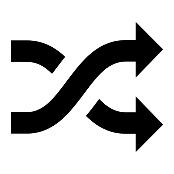 p2,(10,1)
p3,(80,1)
p2,{10}	   
p3,{80}
p2,10
p3,80
Combiner: (0,0), ((s,c),v) ↦ (s+v,c+1)

{30}: 
((0,0),30) 	↦ (30,1)

{25,30}: 
((0,0),25) 	↦ (25,1)
((25,1),30) 	↦ (55,2)
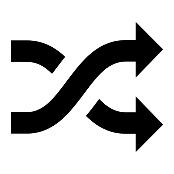 p3,(120,3)
p1,(10,1)
p3,40
p3,20
p1,10
p3,60
p3,{40,20,60}
p1,{10}
p2,(15,1)
p1,(20,2)
p2,15
p1,10
p1,10
p2,{15} 
p1,{10,10}
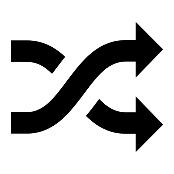 p2,{(55,2),(10,1),(15,1)}
p2,(80,4)
p2,20
RDD
RDD
RDD
(3) R.aggregateByKey((0,0), ((s,c),v) ↦ (s+v,c+1),
                        ((s1,c1),(s2,c2)) ↦ (s1+s2,c1+c2))
				.map((k,(s,c)) ↦ (k,s/c));
aggregateBykey
map
p1,15
p3,50
p1,{(30,1),(10,1),(20,2)}
p3,{(80,1),(120,3)}
p1,(60,4)
p3,(200,4)
p1,30
p2,25
p2,30
p1,{30}
p2,{25,30}
p1,(30,1)
p2,(55,2)
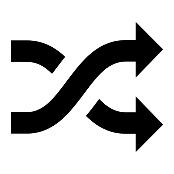 p2,(10,1)
p3,(80,1)
p2,{10}	   
p3,{80}
p2,10
p3,80
Reducer: ((s1,c1),(s2,c2)) ↦ (s1+s2,c1+c2)

{(30,1),(10,1),(20,2)}
((0,0),(30,1)) 	↦ (30,1)
((30,1),(10,1))	↦ (40,2)
((40,2),(20,2))	↦ (60,4)

{(80,1),(120,3)}
((0,0),(80,1)) 	↦ (80,1)
((80,1),(120,3)) 	↦ (200,4)
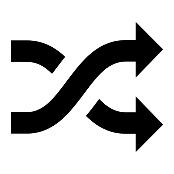 p3,(120,3)
p1,(10,1)
p3,40
p3,20
p1,10
p3,60
p3,{40,20,60}
p1,{10}
p2,(15,1)
p1,(20,2)
p2,15
p1,10
p1,10
p2,{15} 
p1,{10,10}
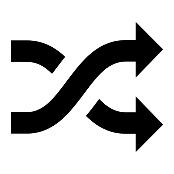 p2,{(55,2),(10,1),(15,1)}
p2,(80,4)
p2,20
RDD
RDD
RDD
(3) R.aggregateByKey((0,0), ((s,c),v) ↦ (s+v,c+1),
                        ((s1,c1),(s2,c2)) ↦ (s1+s2,c1+c2))
				.map((k,(s,c)) ↦ (k,s/c));
aggregateBykey
map
p1,15
p3,50
p1,{(30,1),(10,1),(20,2)}
p3,{(80,1),(120,3)}
p1,(60,4)
p3,(200,4)
p1,30
p2,25
p2,30
p1,{30}
p2,{25,30}
p1,(30,1)
p2,(55,2)
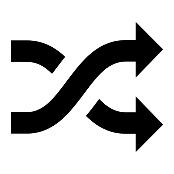 p2,(10,1)
p3,(80,1)
p2,{10}	   
p3,{80}
p2,10
p3,80
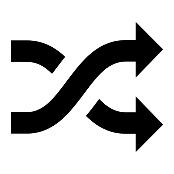 p3,(120,3)
p1,(10,1)
p3,40
p3,20
p1,10
p3,60
p3,{40,20,60}
p1,{10}
p2,(15,1)
p1,(20,2)
p2,15
p1,10
p1,10
p2,{15} 
p1,{10,10}
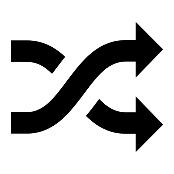 p2,{(55,2),(10,1),(15,1)}
p2,(80,4)
p2,20
RDD
RDD
RDD
(3) R.aggregateByKey((0,0), ((s,c),v) ↦ (s+v,c+1),
                        ((s1,c1),(s2,c2)) ↦ (s1+s2,c1+c2))
				.map((k,(s,c)) ↦ (k,s/c));
Apache Spark: 	"Directed Acyclic Graph" ("DAG")
Spark: Grafo acíclico dirigido
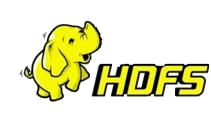 load
RDD
RDD
filter
RDD
RDD
distinct
coalesce
RDD
RDD
countByKey
map
Spark: Productos por hora
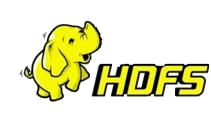 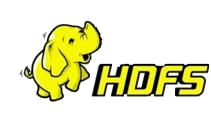 recibos.txt
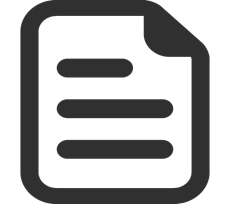 clientes.txt
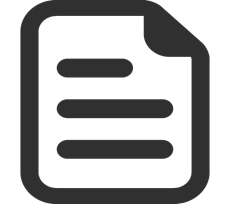 c1	p1	08	900
c1	p2	08	2000
c1	p2	08	2000
c2	p3	09	1240
c2	p4	09	3000
c2	p5	09	3000
c2	p6	09	2450
c2	p2	09	2000
c3	p7	08	7000
c3	p8	08	9230
c3	p2	08	2000
c4	p1	23	900
c4	p9	23	830
…
c1	fem	40
c2	mas	24
c3	fem	73
c4	fem	21
…
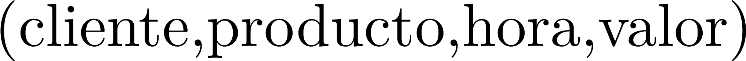 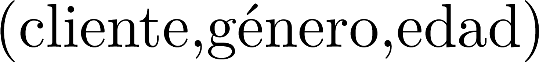 ¿Número de mujeres mayores de 30 comprando 
cada producto con valor> 1000 por hora del día?
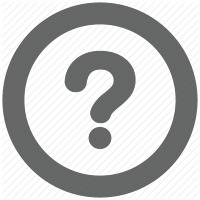 Problema?
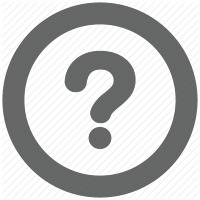 Spark: Grafo acíclico dirigido
Solución?
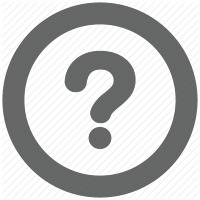 recibos.txt
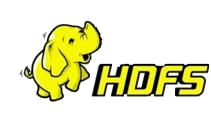 load
RDD
RDD
filter
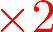 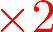 RDD
RDD
distinct
coalesce
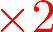 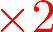 RDD
RDD
RDD
RDD
countByKey
countByKey
map
map
RDD
RDD
RDD
join
countByKey
map
clientes.txt
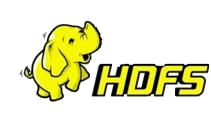 load
RDD
RDD
filter
Problema?
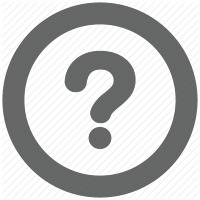 Spark: Grafo acíclico dirigido
Solución?
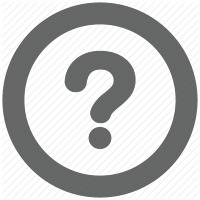 Materializar los RDDs 
usados varias veces
recibos.txt
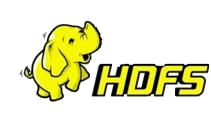 load
RDD
RDD
filter
RDD
RDD
cache
distinct
coalesce
RDD
RDD
RDD
RDD
RDD
countByKey
countByKey
map
map
RDD
RDD
RDD
join
countByKey
map
clientes.txt
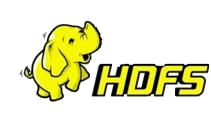 load
RDD
RDD
filter
Spark: Grafo acíclico dirigido
cache (también conocida como persist)
Perezoso (necesita una acción para ejecutarse)
Puede usar la memoria o el disco duro 
(por defecto: usa sólo la memoria)
cache
https://spark.apache.org/docs/latest/programming-guide.html#rdd-persistence
Apache Spark: 	Ejemplo Final
Spark: Notas
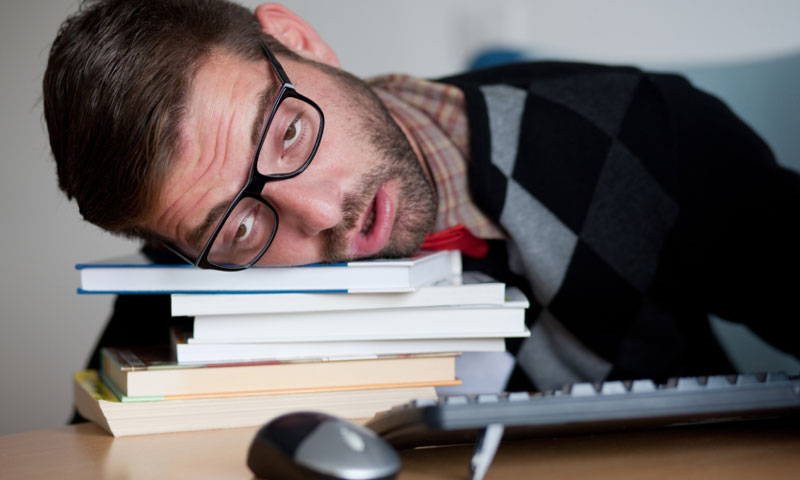 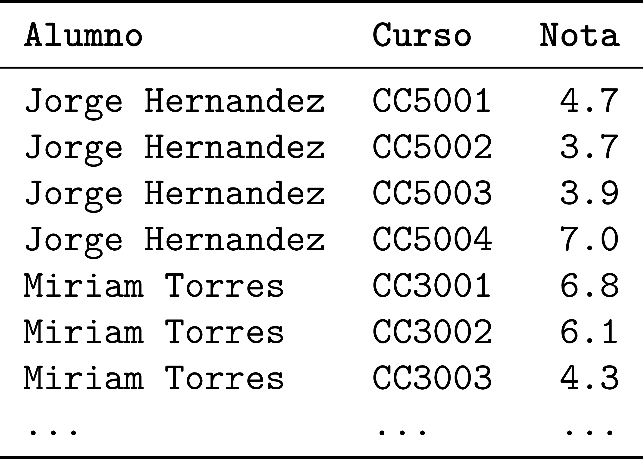 ¿Nota máxima y número de cursos reprobados por alumno?
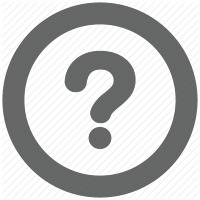 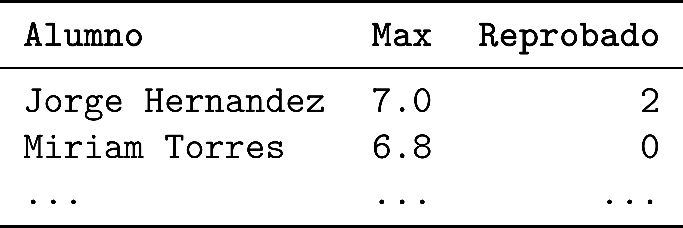 Spark: Notas (I)
notas.txt
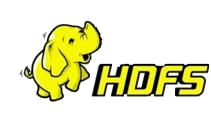 map
pares: (a,n)
RDD
load
RDD
RDD
reduceByKey
(max nota)
RDD
cache
leftJoin
RDD
countByKey
RDD
filter
(n ≥ 4)
map
(crear 0's)
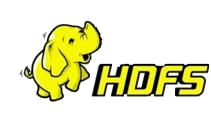 RDD
RDD
saveAsFile
resultados.txt
R.reduceByKey((n,n') ↦ max(n,n'));
Spark: Notas (II) [Mejor]
notas.txt
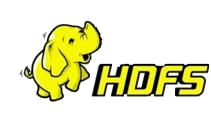 map
RDD
load
RDD
RDD
aggregateByKey
saveAsFile
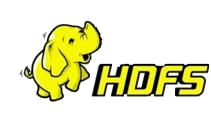 resultados.txt
R.aggregateByKey( (0,0), 
                    ((m,r),n) ↦ (max(m,n),n<4 ? r+1 : r),
                    ((m,r),(m',r')) ↦ (max(m,m'),r+r');
Apache Spark:	Resumen del Core
Spark: Ciclo vital
Transform
Action
Transform
Action
Input
Transform
Cache
…
Transform
Action
Spark: Ciclo vital
Transform
Action
Cache
Transform
Cache
Transform
Action
Transform
Action
Input
Transform
Cache
…
…
Transform
Action
Transform
Action
Spark: Ciclo vital
Leer RDDs como entrada
Transformar RDDs
Cachear RDDs usados varias veces
Ejecutar una acción (y ejecutar las transformaciones subordinandas)
Escribir la salida a un archivo / terminal / etc.
Apache Spark: 	Más allá del Core
Hadoop vs. Spark
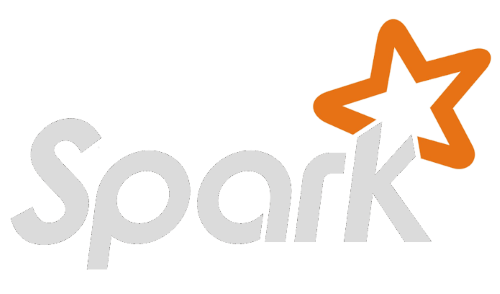 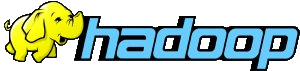 vs
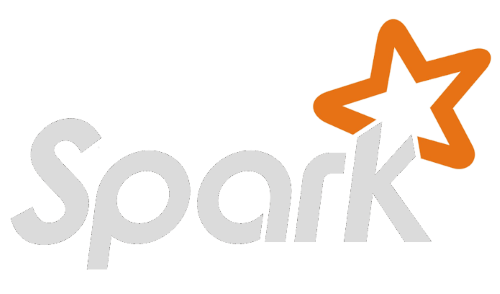 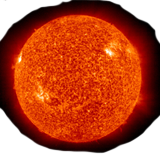 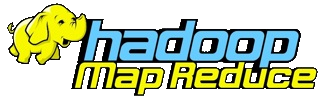 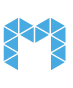 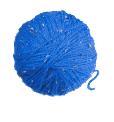 YARN
Mesos
Tachyon
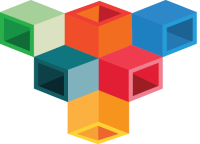 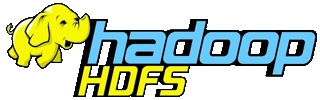 Hadoop vs. Spark: SQL, ML, Streams, …
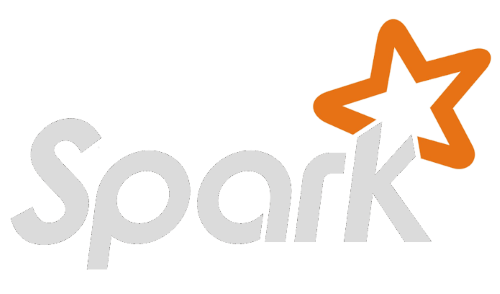 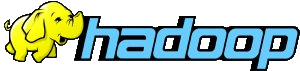 vs
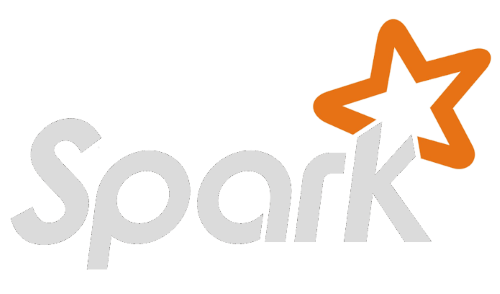 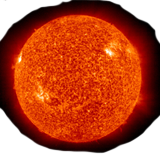 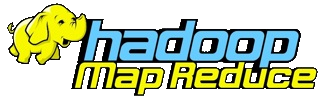 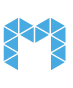 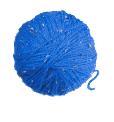 YARN
Mesos
Tachyon
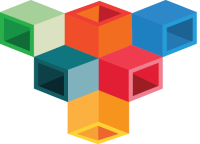 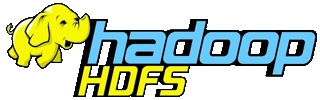 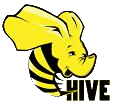 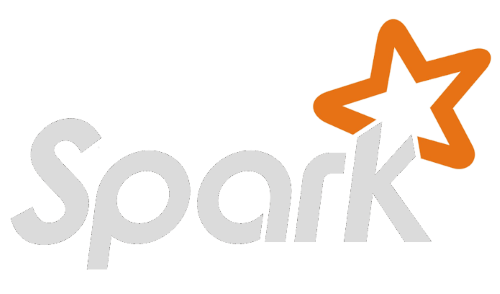 SQL
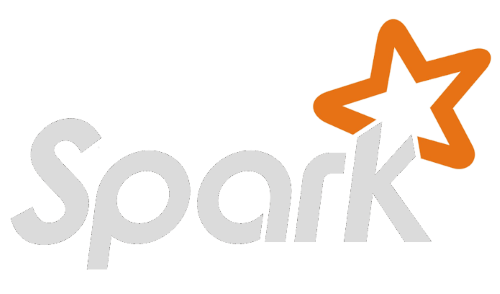 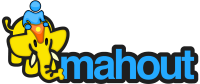 MLlib
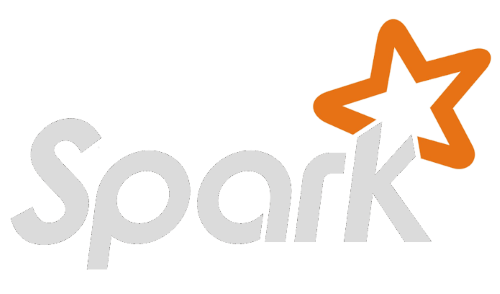 Streaming
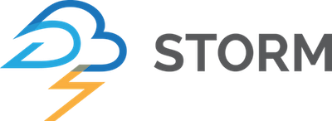 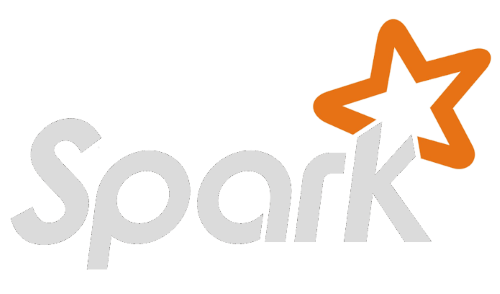 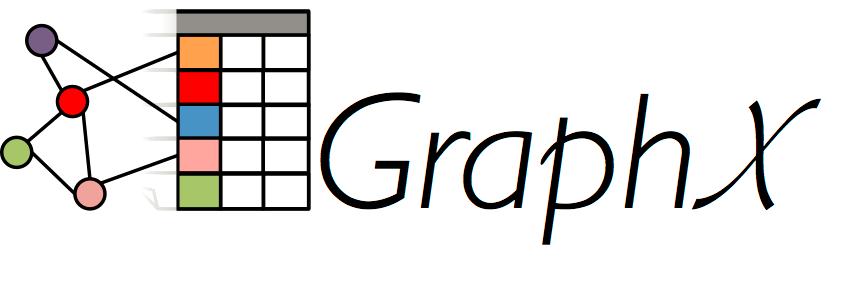 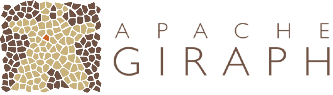 Spark: Dataframes, Datasets
Permite abstraer los datos como tablas
Algo parecido a Apache Pig/Hive
Se pueden consultar los datos con Spark SQL
Solo en Java/Scala (no con Python/R)
Spark puede usar el disco duro
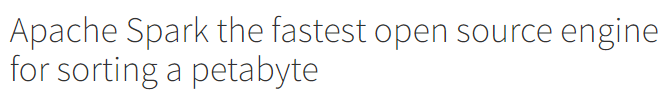 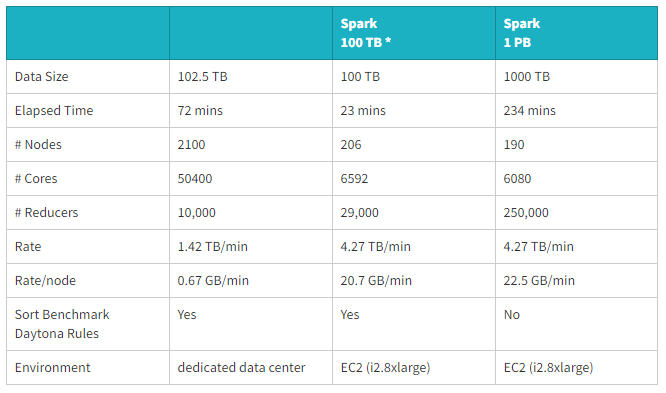 https://databricks.com/blog/2014/10/10/spark-petabyte-sort.html
Una perspectiva más amplia
Spark vs. Hadoop
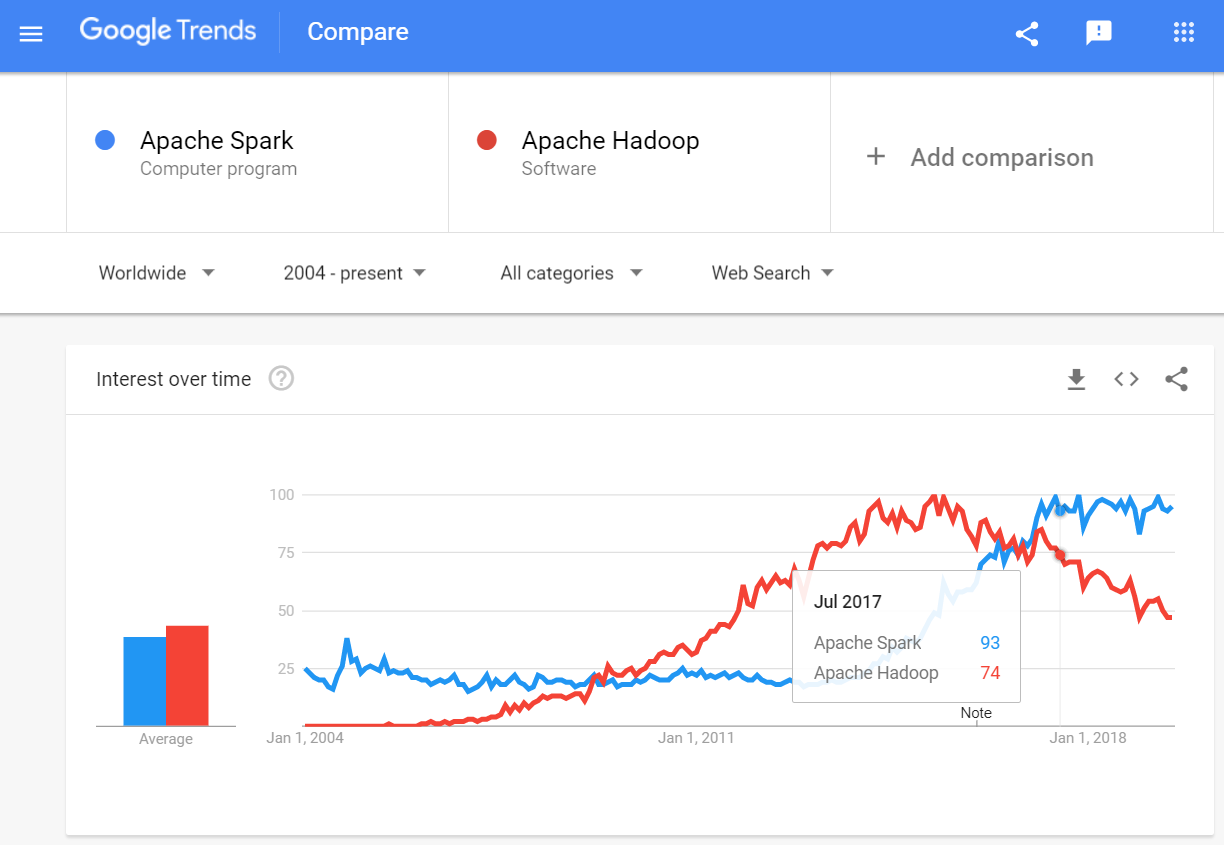 “Data Scientist”: Ofertas de Trabajo (2016)
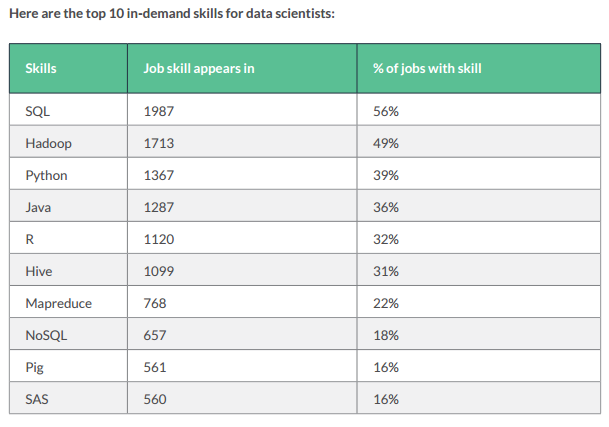 http://visit.crowdflower.com/rs/416-ZBE-142/images/CrowdFlower_DataScienceReport_2016.pdf
“Data Scientist”: Ofertas de Trabajo (2017)
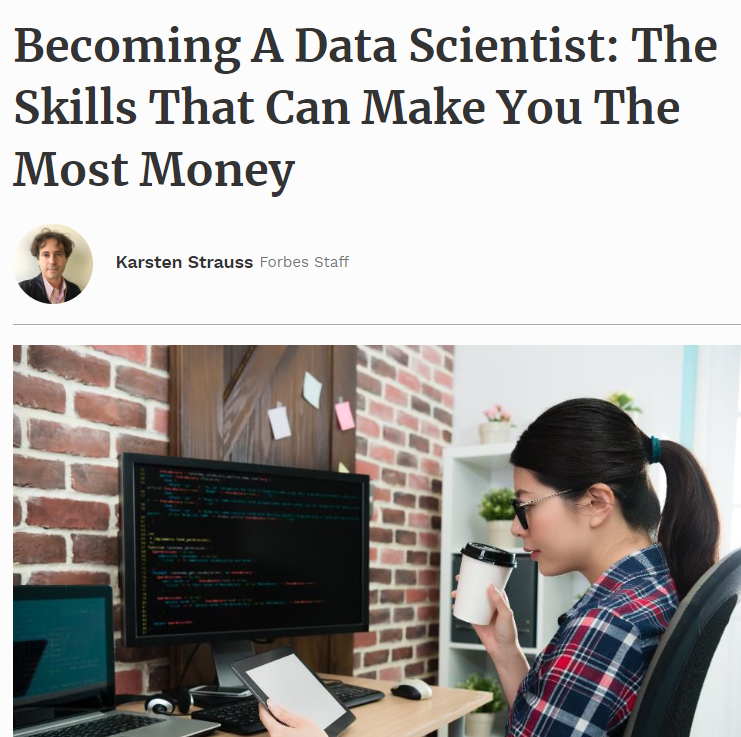 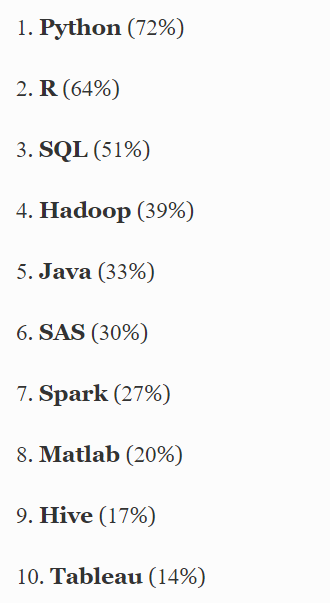 https://www.forbes.com/sites/karstenstrauss/2017/09/21/becoming-a-data-scientist-the-skills-that-can-make-you-the-most-money/#5819cef9634f
“Data Scientist”: Ofertas de Trabajo (2018)
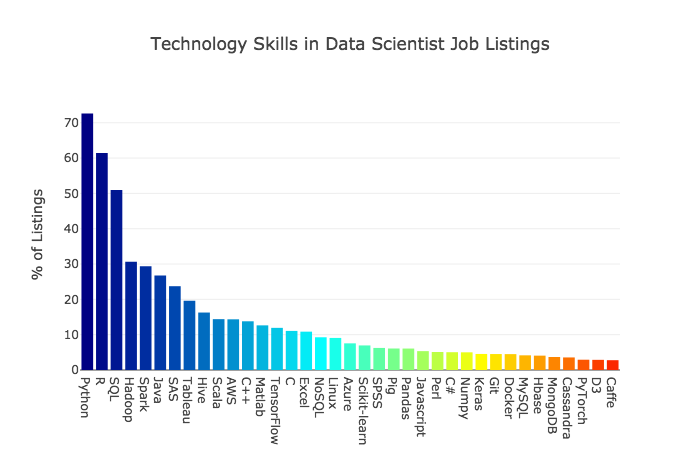 https://towardsdatascience.com/the-most-in-demand-skills-for-data-scientists-4a4a8db896db
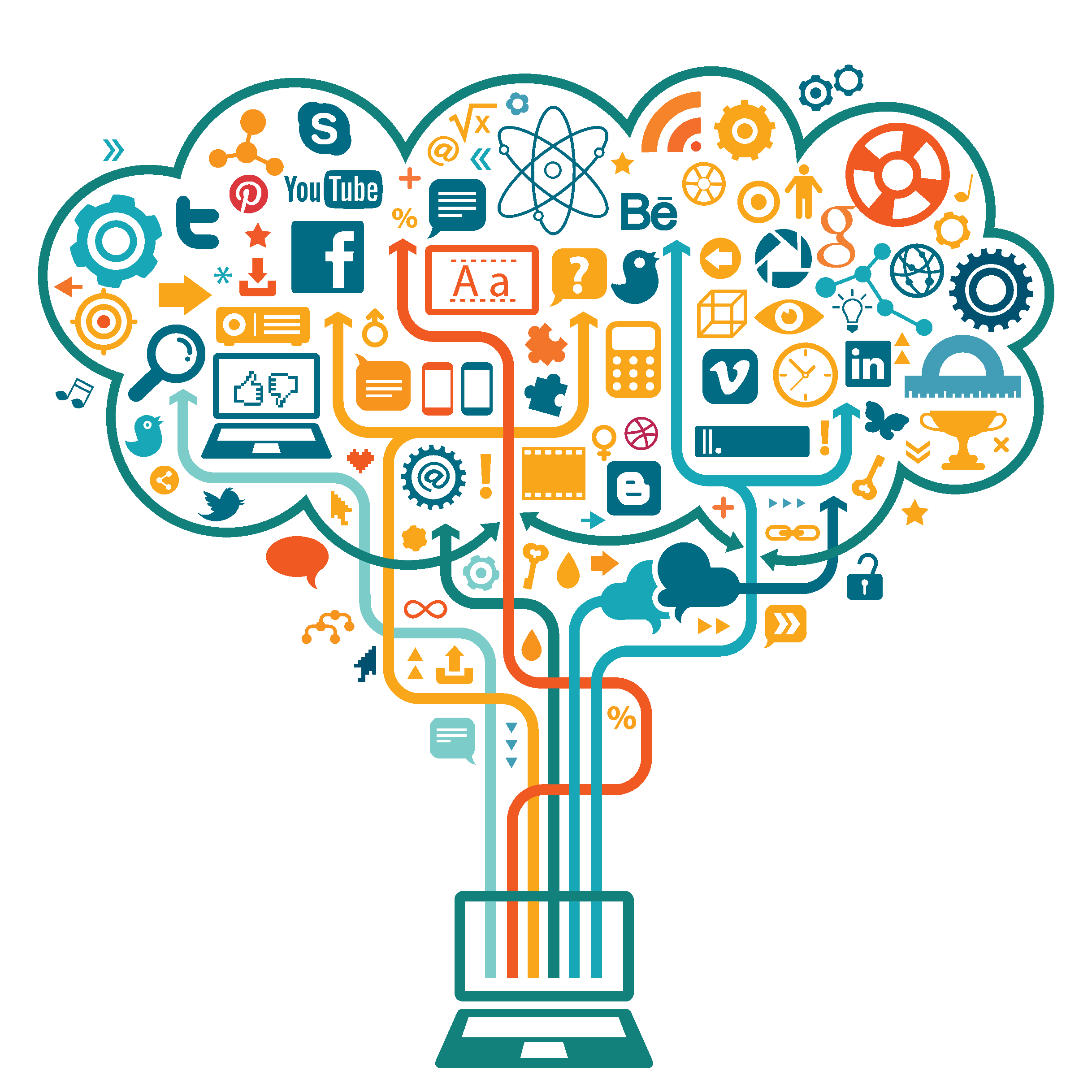 ¿Preguntas?